Измерение углов
1
Автор: Калашников А.Н., 
учитель информатики и математики,Муниципальное бюджетное общеобразовательное учреждение
«Средняя общеобразовательная школа с углубленным изучением 
отдельных предметов №8»,
Ленинск-Кузнецкий ГО
Проверка предыдущей темы
2
Задание 1, 2, 3, 4
3
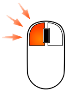 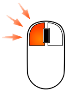 B
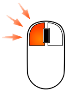 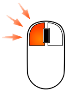 D
N
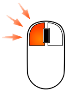 M
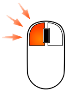 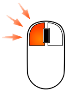 A
C
O
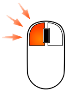 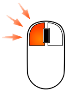 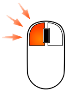 Транспортир
4
Для измерения углов применяют транспортир.
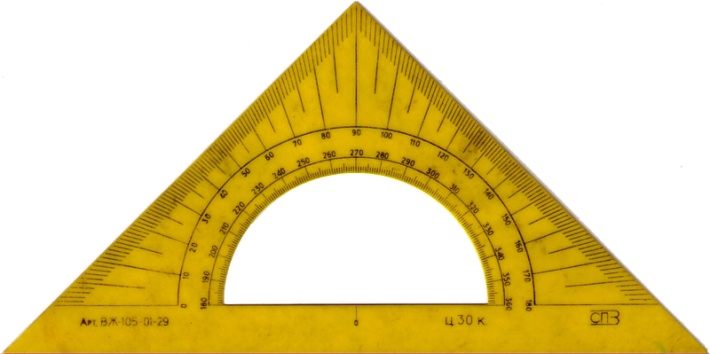 5
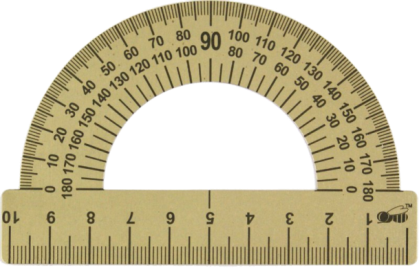 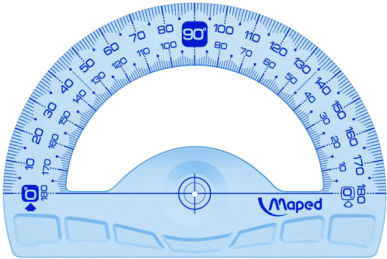 1
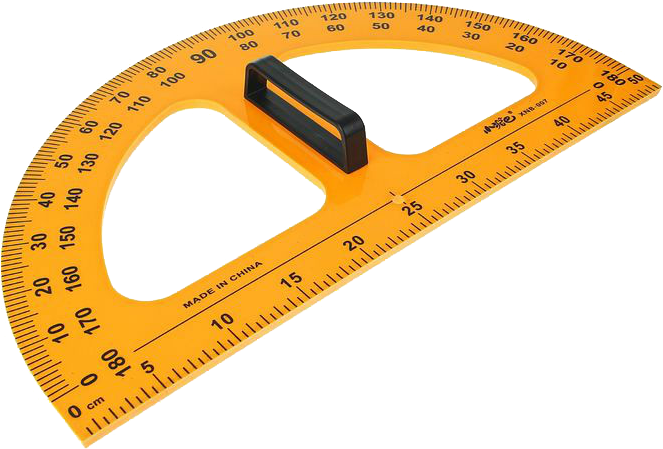 3
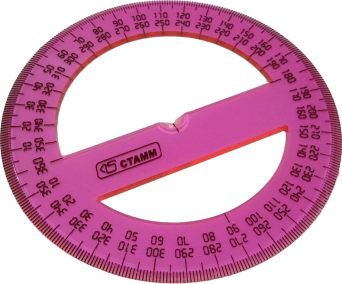 2
4
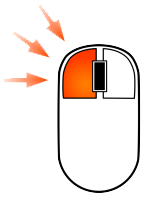 Угломерные шкалы транспортира
5
Шкала транспортира располагается на полуокружности.
Внешняя                             шкала
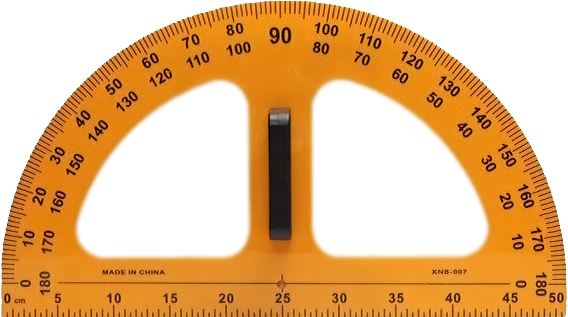 Внутренняя                          шкала
Транспортир
6
Центр этой полуокружности отмечен черточкой.
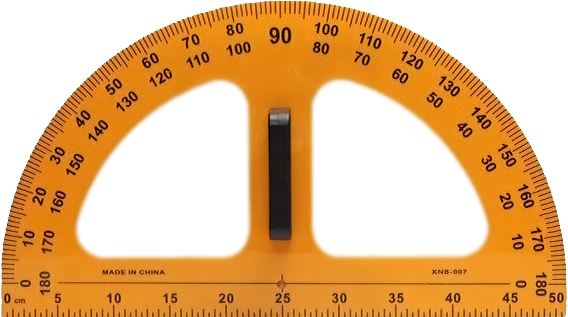 Градус (10)
7
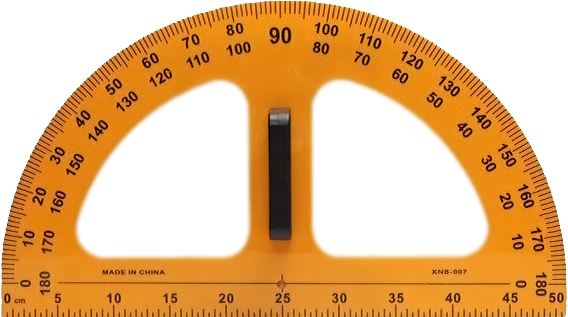 Градус
8
Градус обозначают знаком 0.
840
10
1680
30
270
Градус
9
Запишите значения градусных мер углов.
25 градусов
107 градусов
64 градуса
Деления по 5 градусов
10
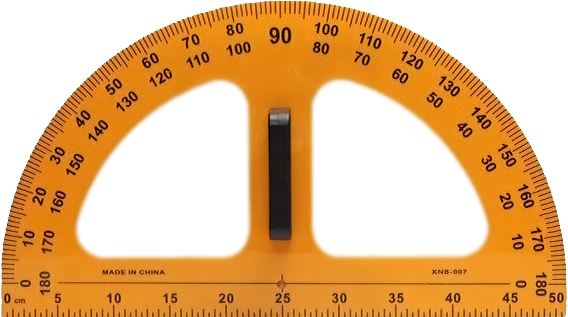 !
!
!
!
!
!
!
!
!
!
!
!
!
!
!
!
!
!
Кроме делений по 10, на транспортире есть еще деления по 50
Деления по 10 градусов
11
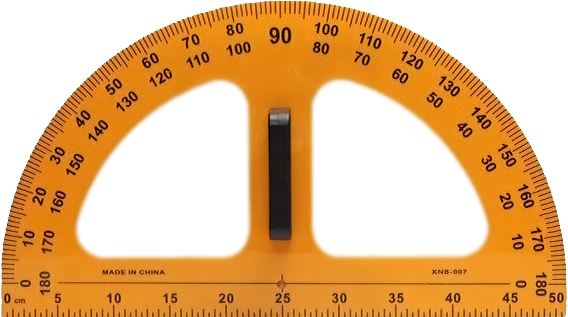 !
!
!
!
!
!
!
!
!
!
!
!
!
!
!
!
!
!
!
и по 100.
Угол AOB
12
B
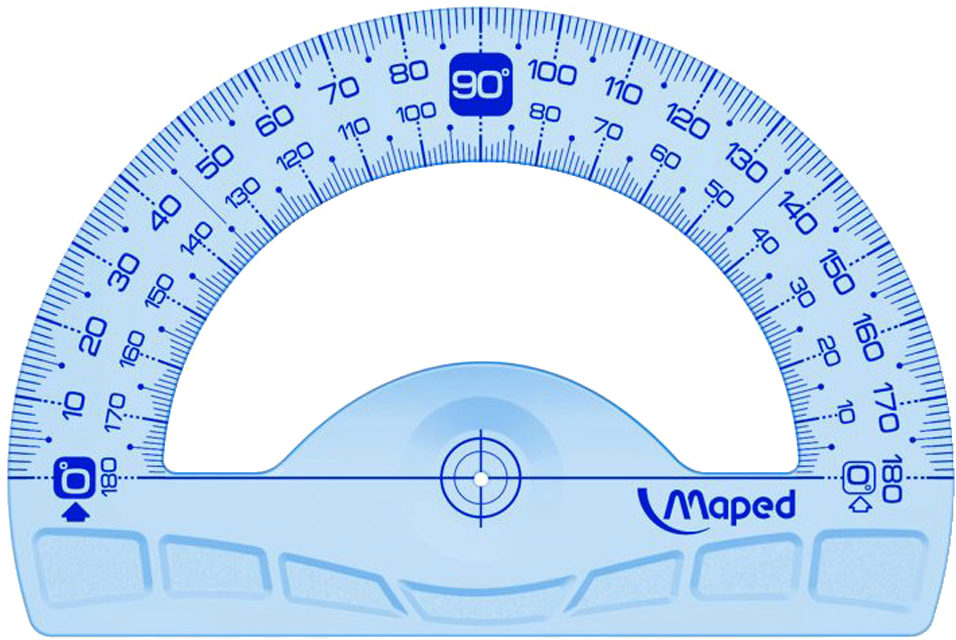 ∠AOB=1100
∠BOA=1100
∠O=1100
A
O
Развернутый угол
13
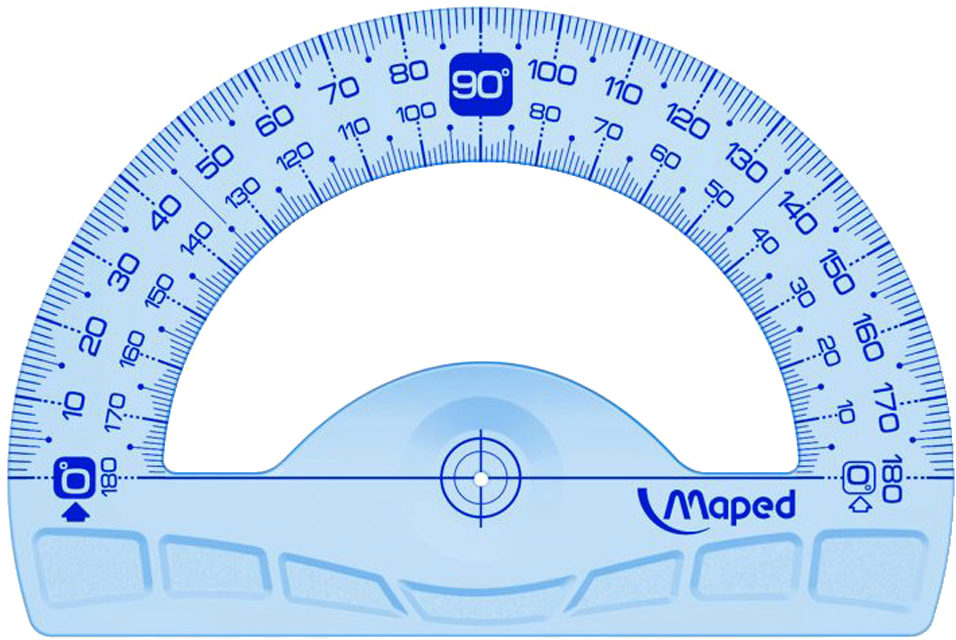 1800
A
B
O
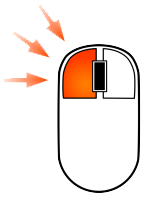 Прямой угол
14
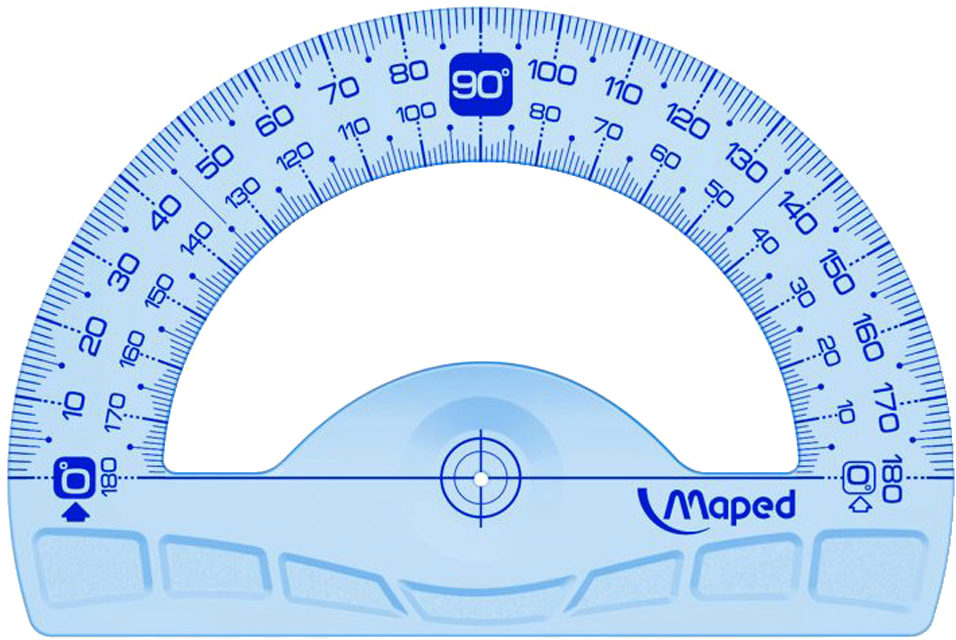 1800
900
900
A
B
O
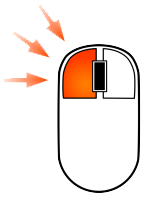 Равные углы
15
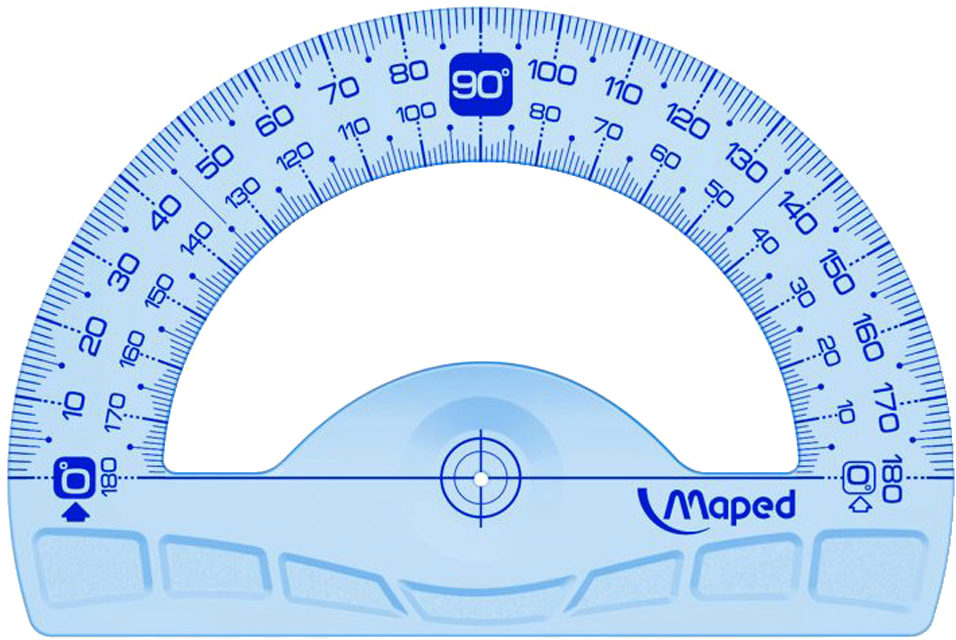 =
=
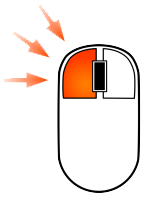 730
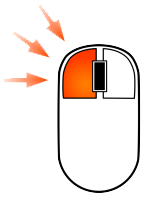 Равные углы
16
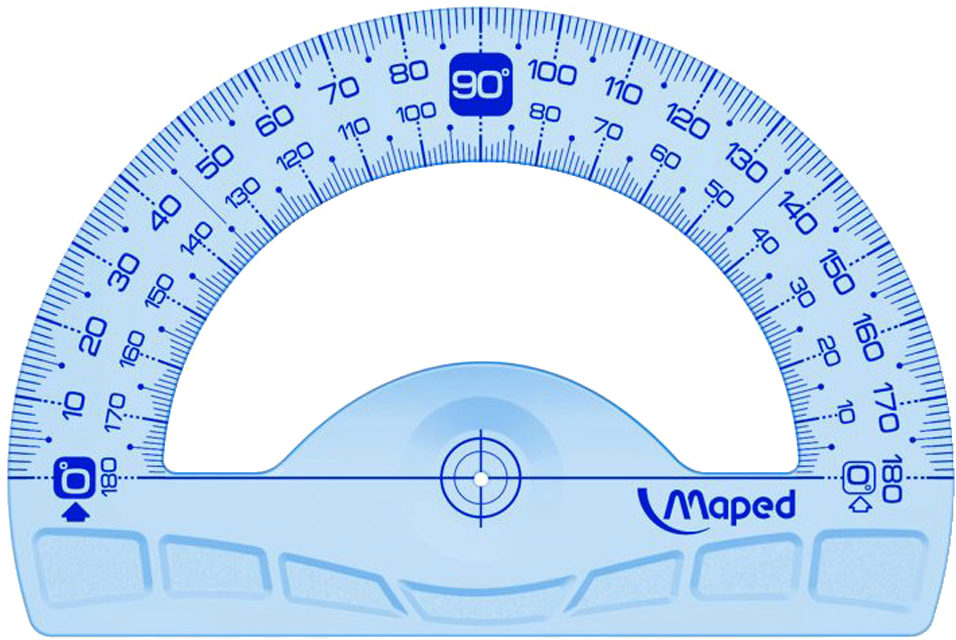 =
=
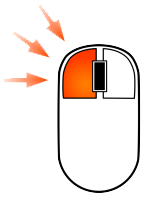 1030
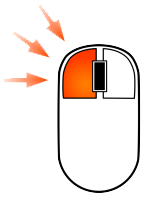 Равные углы
17
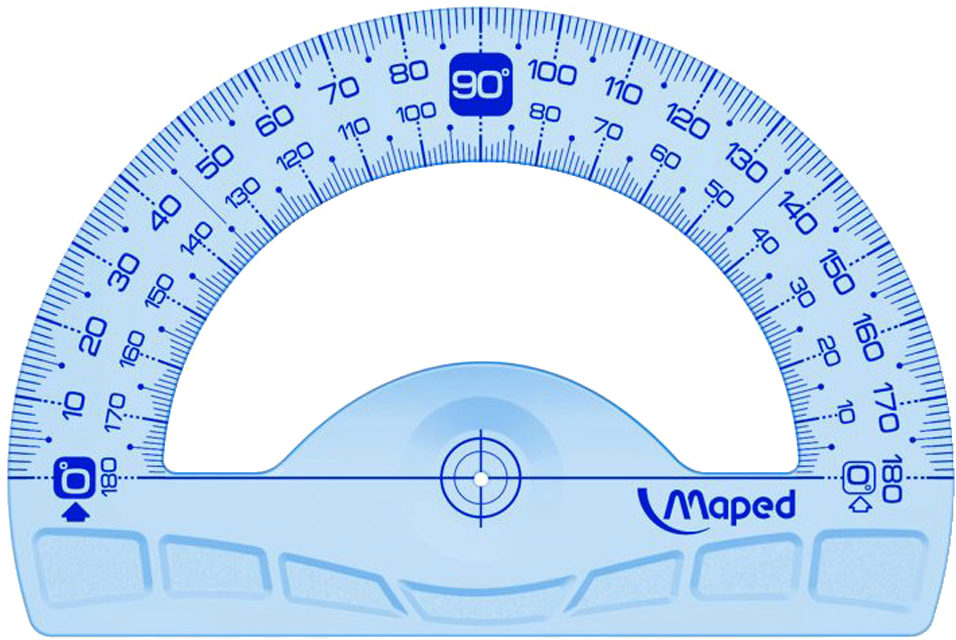 =
=
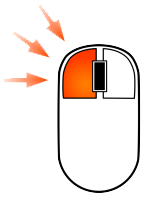 870
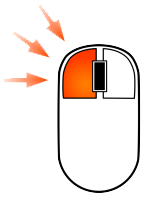 Неравные углы
18
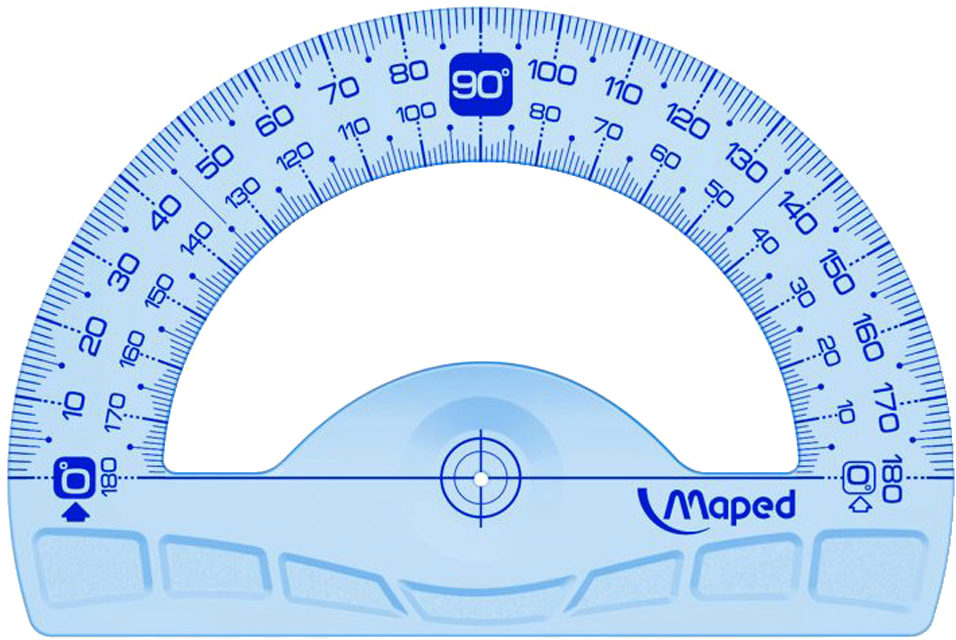 ≠
<
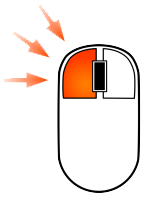 610
1520
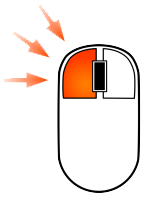 Неравные углы
19
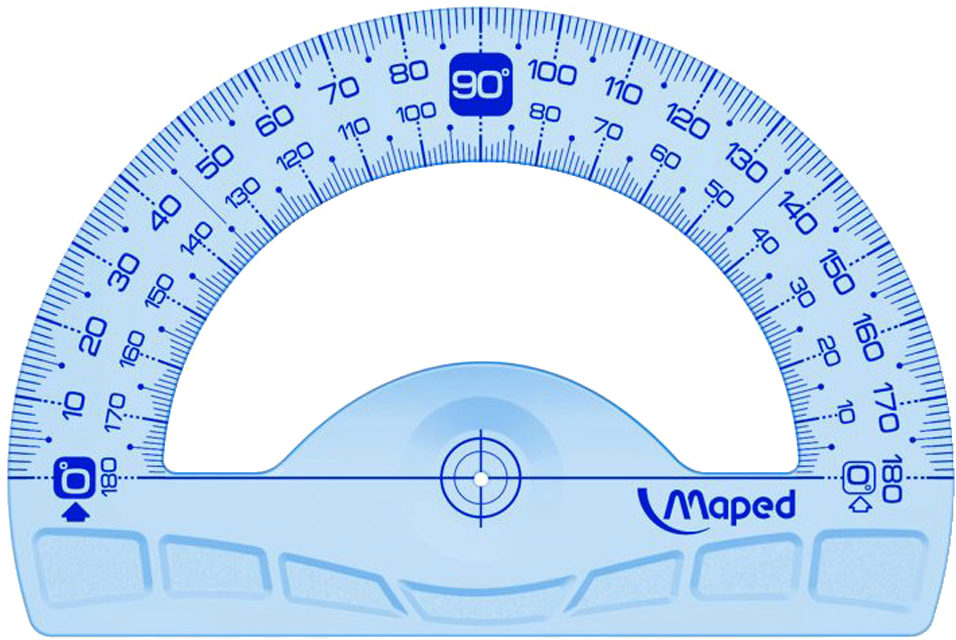 ≠
>
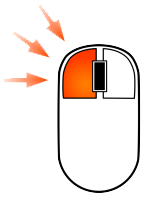 1650
470
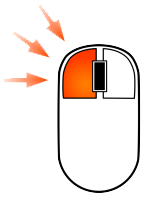 Пример
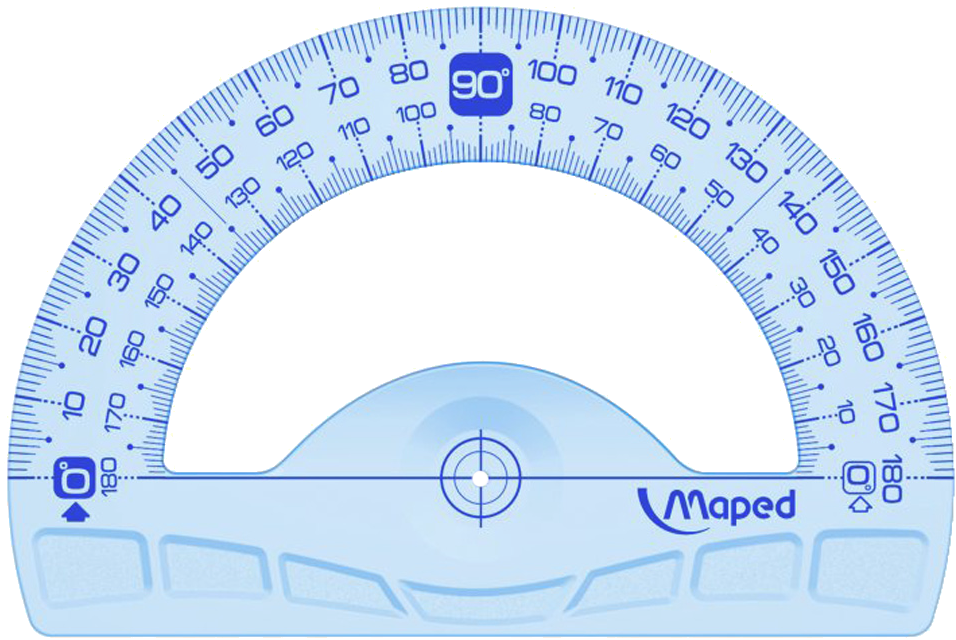 20
Построим угол 500, одной стороной которого служит луч ОВ.
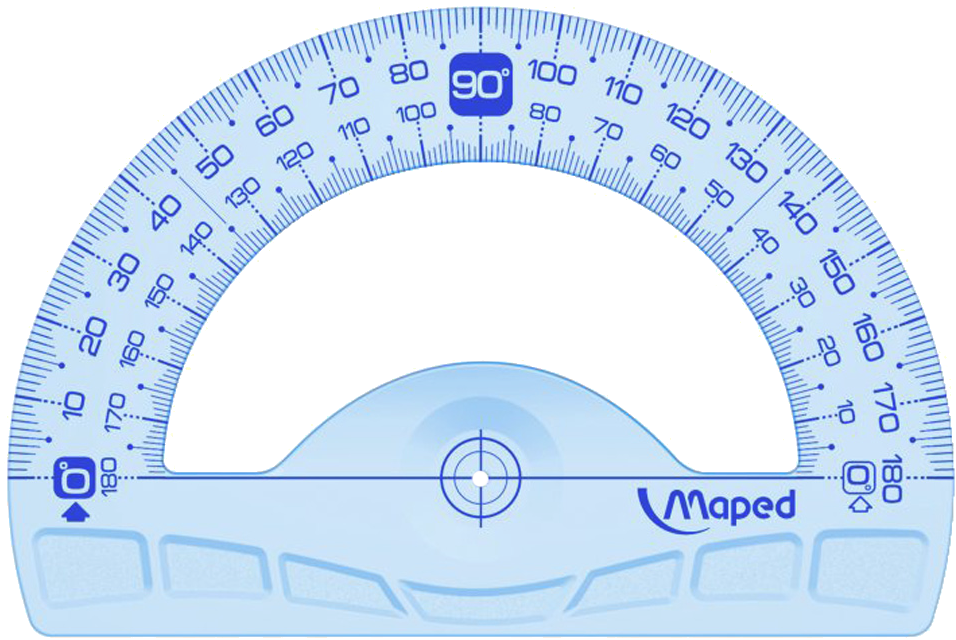 ∠AOB=500
∠BOA=500
∠O=500
A
∠BOM=500
∠MOB=500
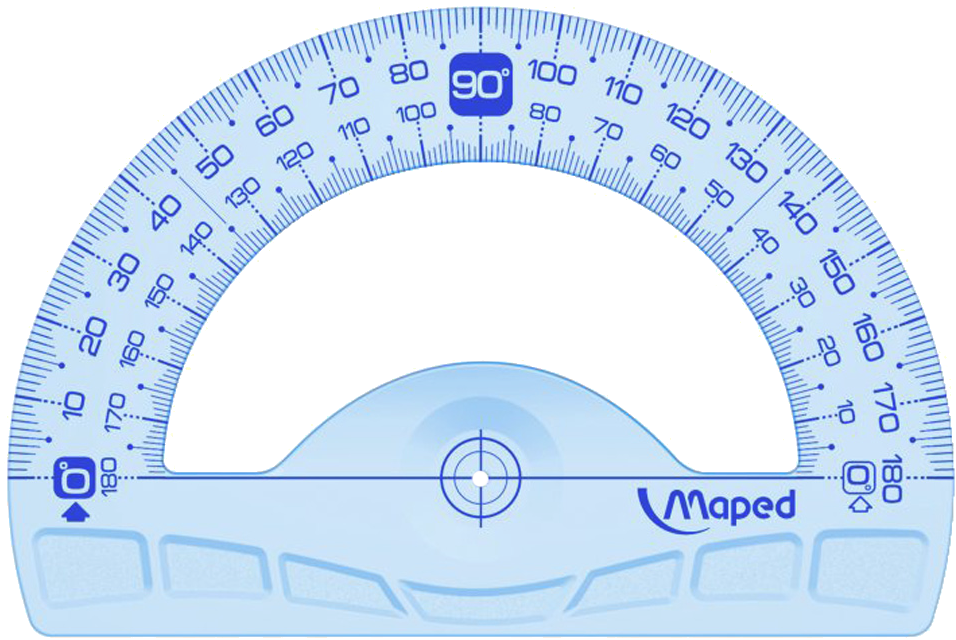 500
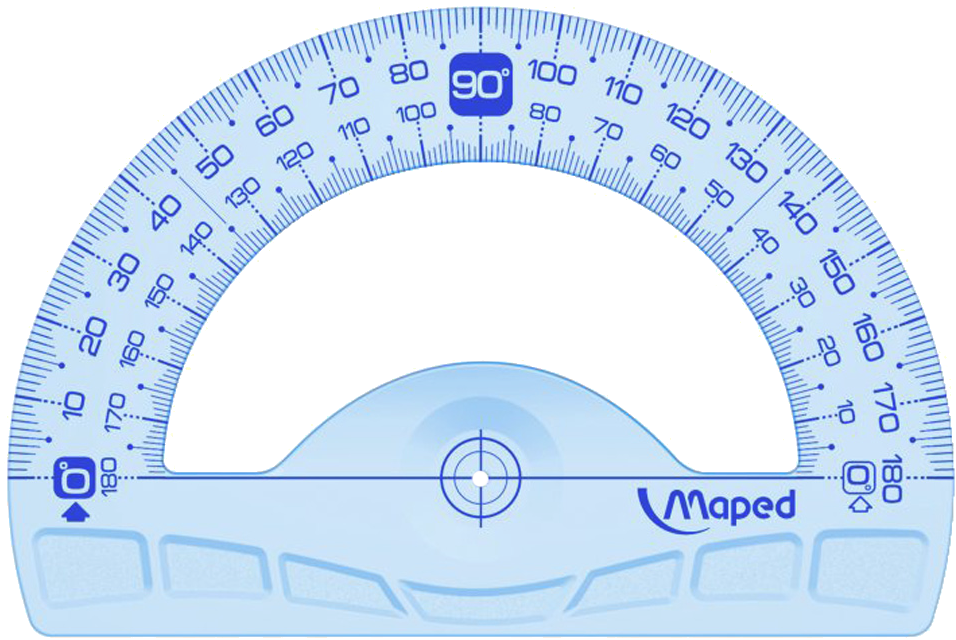 O
B
500
M
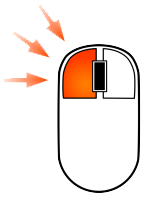 Пример
21
Построим угол 1350, одной стороной которого служит луч ОС.
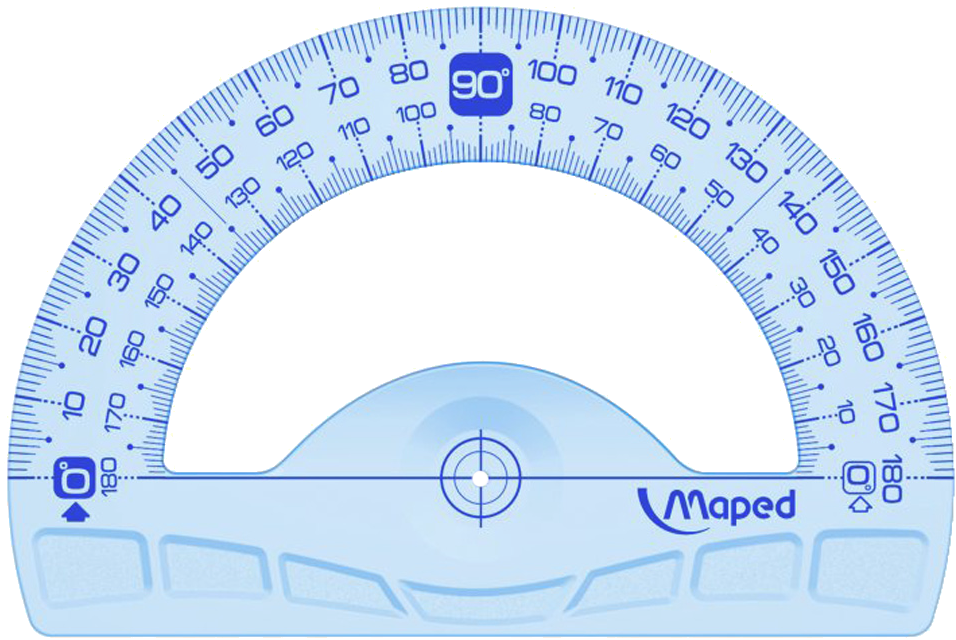 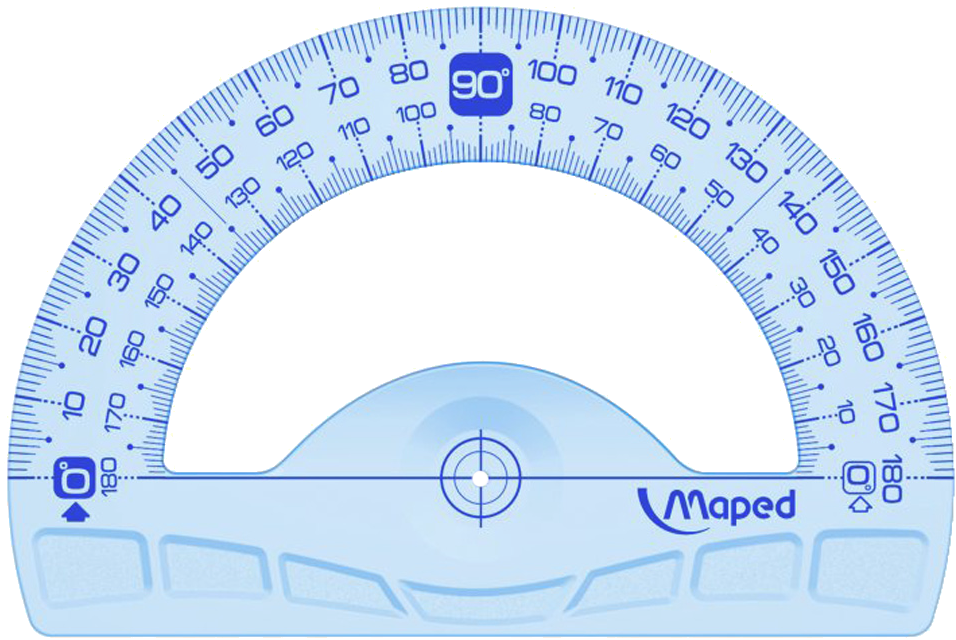 ∠AOС=1350
∠СOA=1350
∠O=1350
A
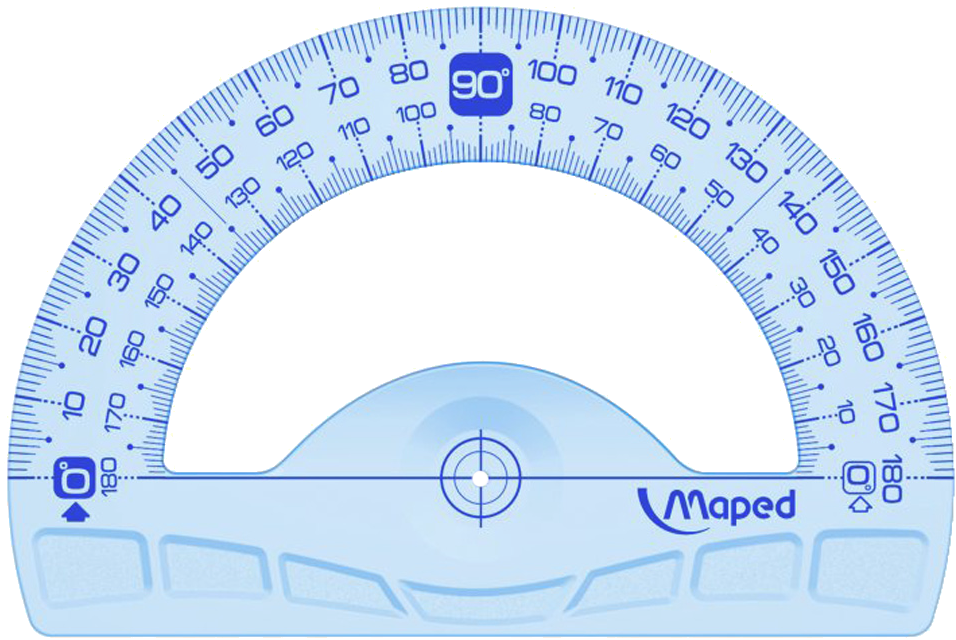 1350
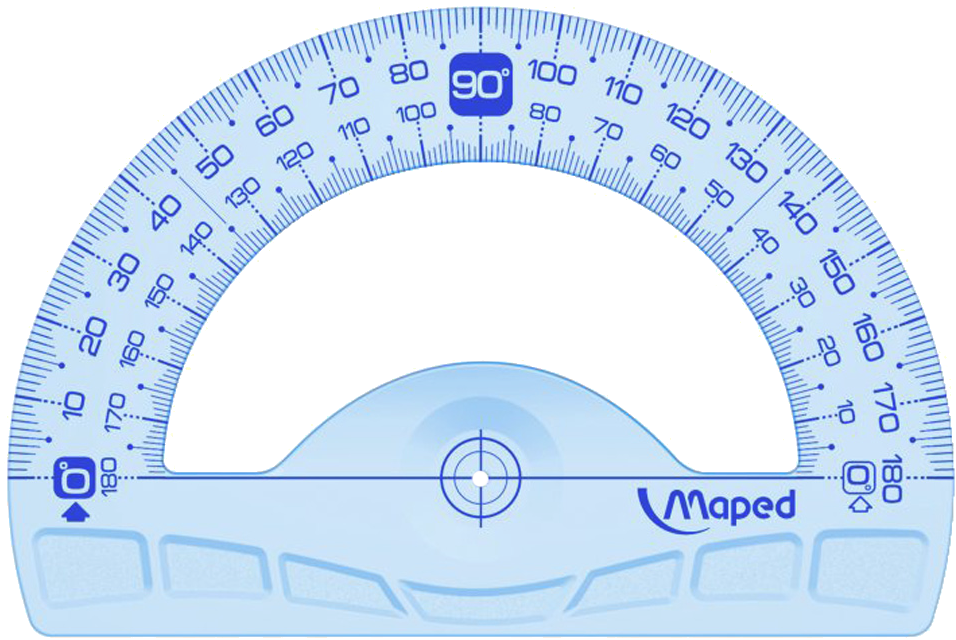 ∠BOС=1350
∠СOB=1350
O
С
1350
В
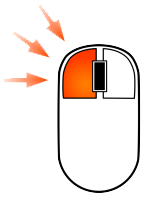 Острые углы по внутренней шкале
22
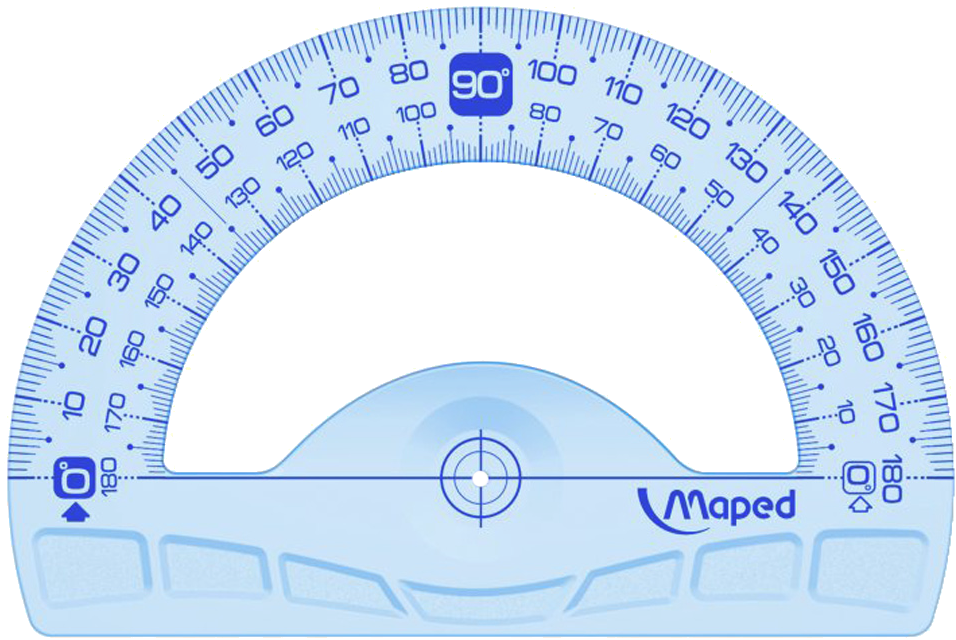 Если угол меньше 900, то его называют острым углом
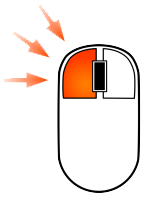 Тупые углы по внутренней шкале
23
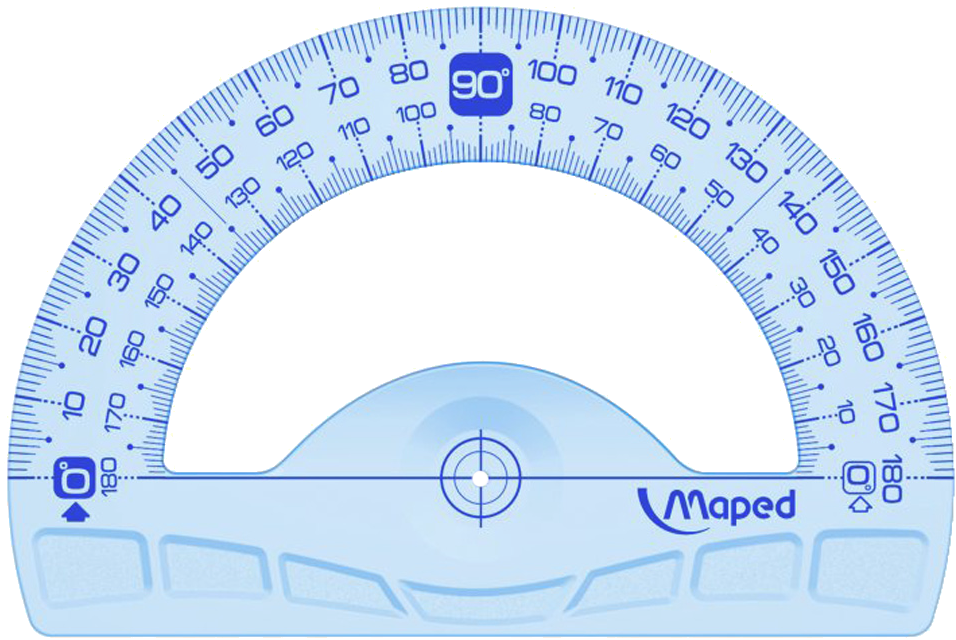 Если угол больше 900, но меньше 1800, 
то его называют тупым углом.
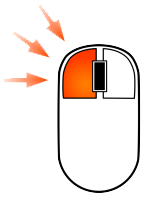 Острые углы по внешней шкале
24
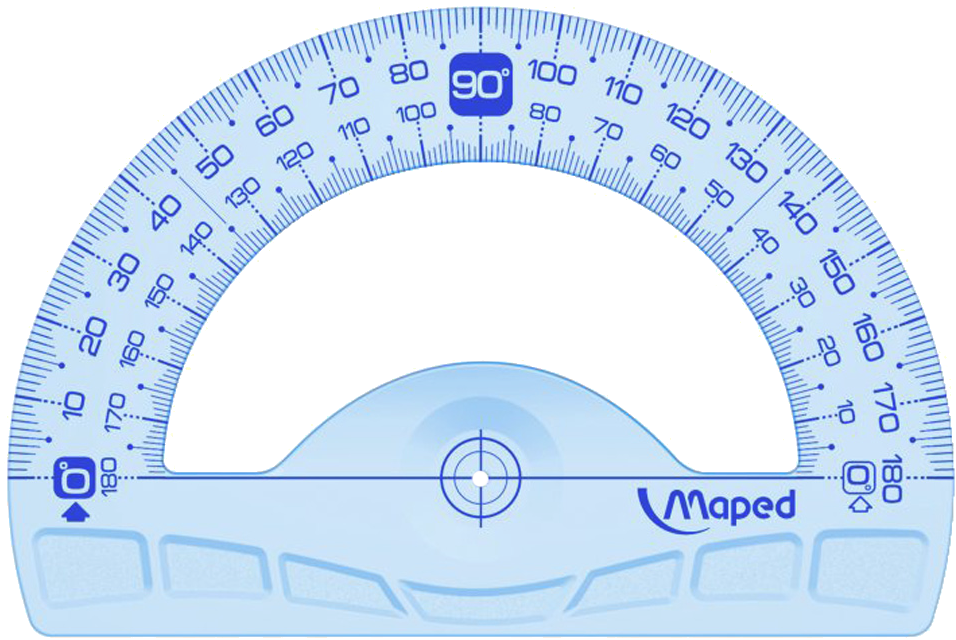 Если угол меньше 900, то его называют острым углом
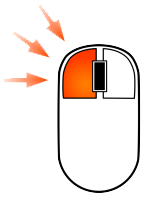 Тупые углы по внешней шкале
25
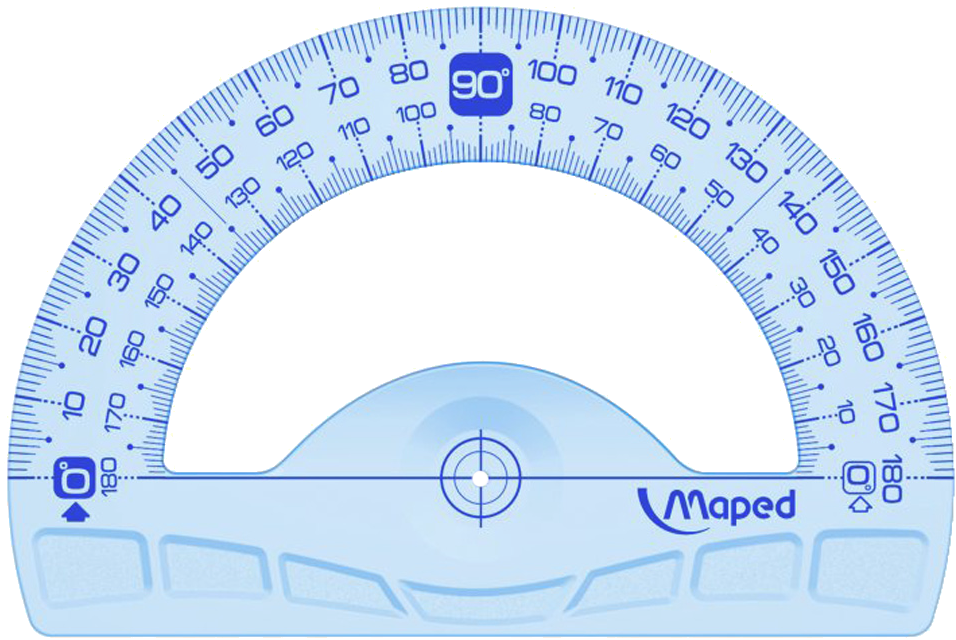 Если угол больше 900, но меньше 1800, 
то его называют тупым углом.
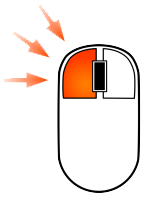 26
H
A
N
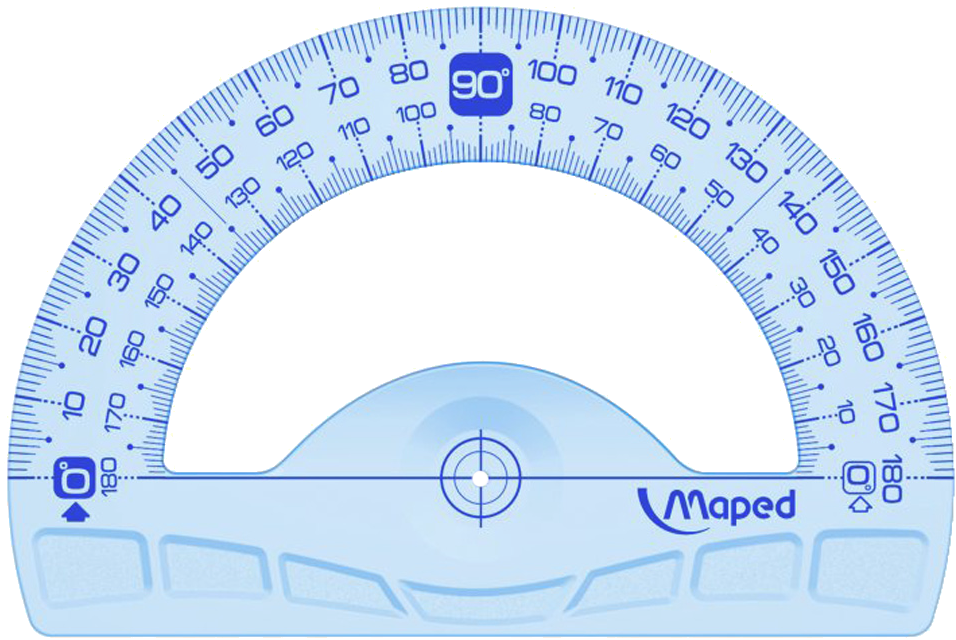 Z
D
F
B
C
O
∠CON+∠NOB=680 + 1120 =1800
∠COF+∠FOB=210 + 1590 =1800
∠COH+∠HOB=980 + 820 =1800
∠COD+∠DOB=1500 + 300 =1800
∠COA+∠AOB=1070 + 730 =1800
∠COZ+∠ZOB=1430 + 370 =1800
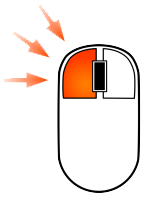 27
J
H
B
L
M
K
P
N
O
1663. Угол AOB развернутый, а ОС – луч. Найдите градусные меры углов АОС и СОВ, если: а) градусная мера угла АОС втрое больше, чем градусная мера угла СОВ
28
C
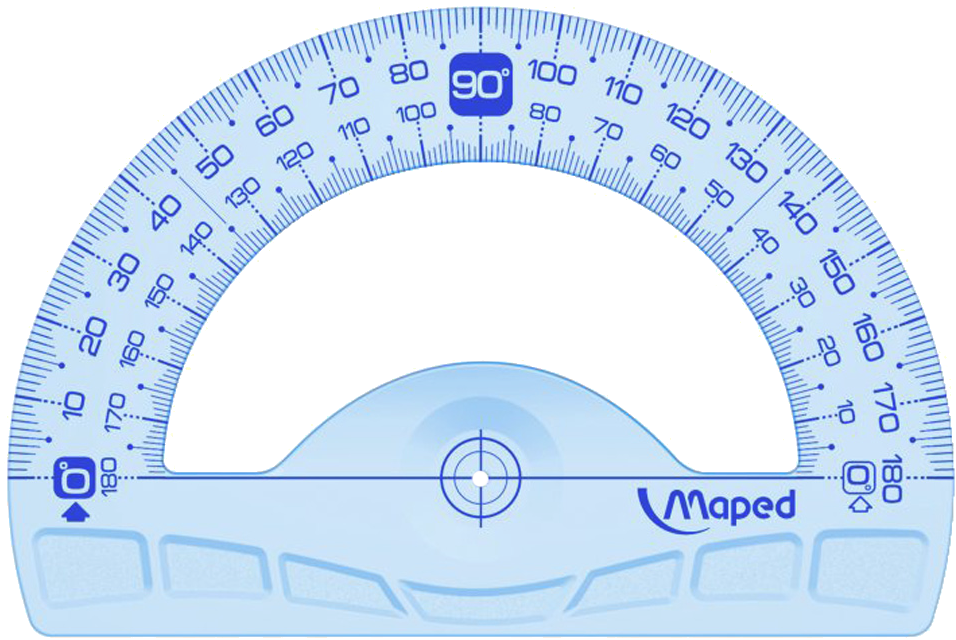 C
C
3∠COB
∠COB
900
900
B
A
O
Но в условии задачи сказано:
«∠AOC    в    3 раза  >  ∠COB»
Равные углы имеют равную градусную меру 
∠AOC = ∠COB
Т.е.  ∠AOC   состоит  из 3 углов  COB
Т.е.    ∠COB =1800   :   4  =  450
По слайду видим, что весь 
∠AOB   равен 4 углам COB
Предположим, что  сейчас 
∠AOC   равен 3 углам COB
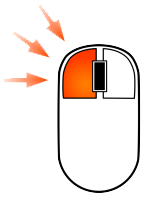 Посмотрим, правильно ли расположен луч ОС?
По  угломерным шкалам видим ,чему раны углы.
стр.251                 №1649
29
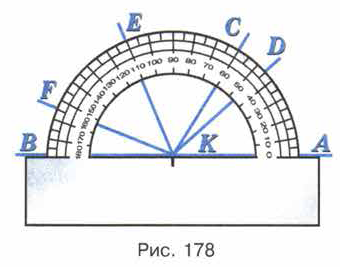 a)
∠AKF=1550;
∠AKD=450;
∠AKE=1100;
∠BKD=1350;
б)
∠BKC=1200;
∠BKF=250;
∠BKE=700;
∠CKE=500;
в)
∠DKF=1100;
∠DKC=150;
∠DKE=650;
∠CKF=950;
∠EKF=450.
стр. 251                  №1651
30
Измерьте углы, изображенные на рисунке 179, и запишите результаты измерений
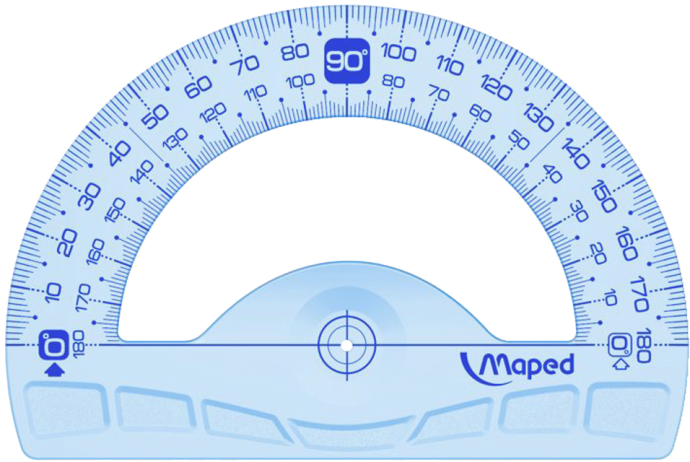 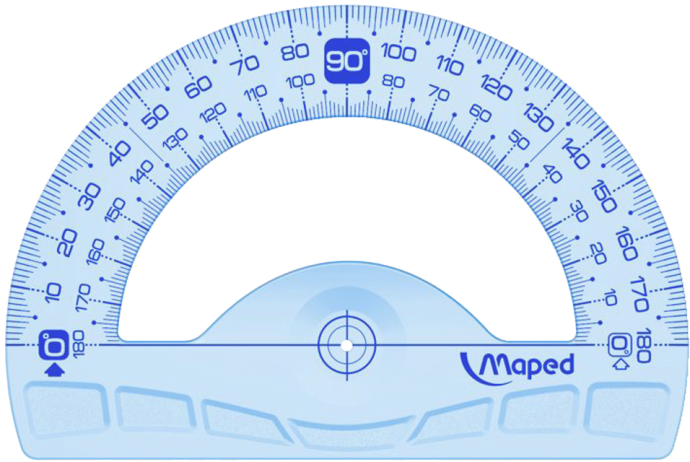 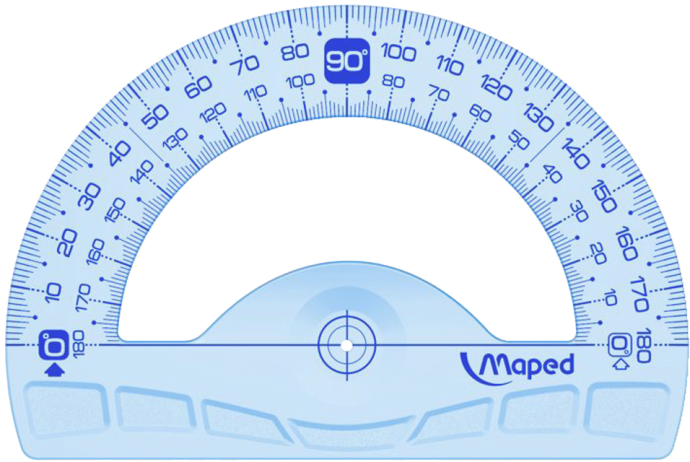 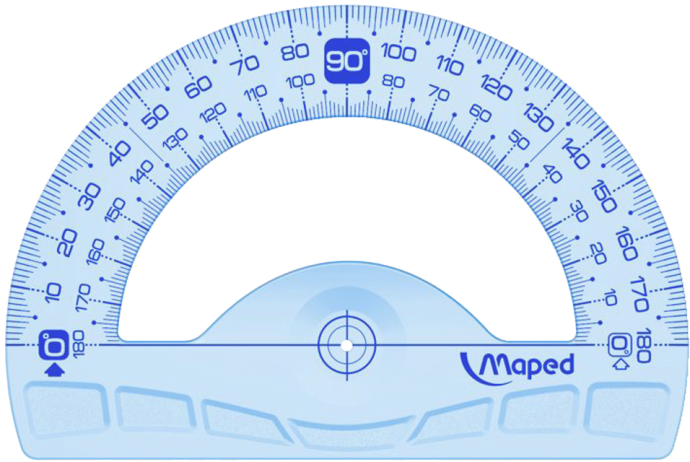 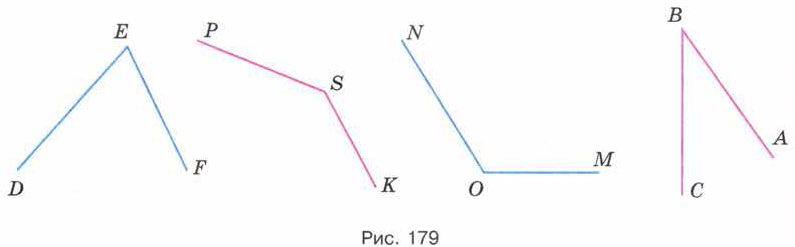 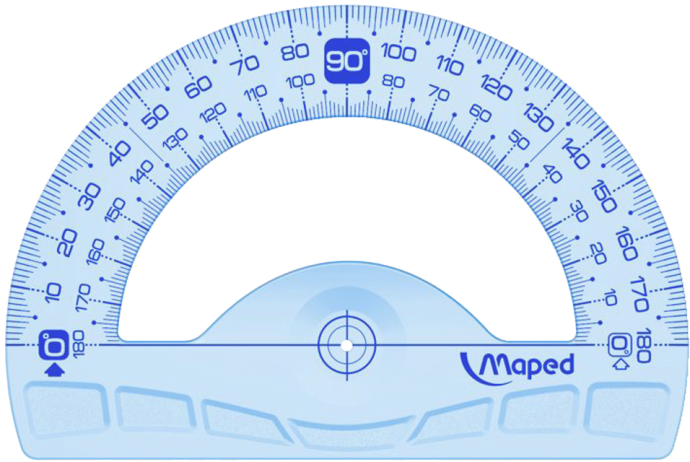 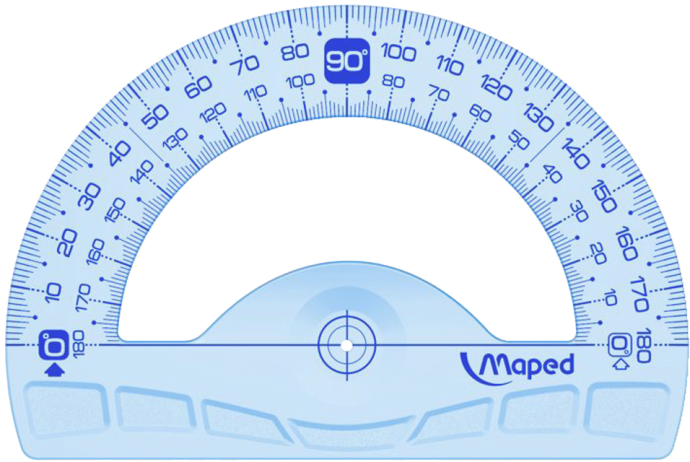 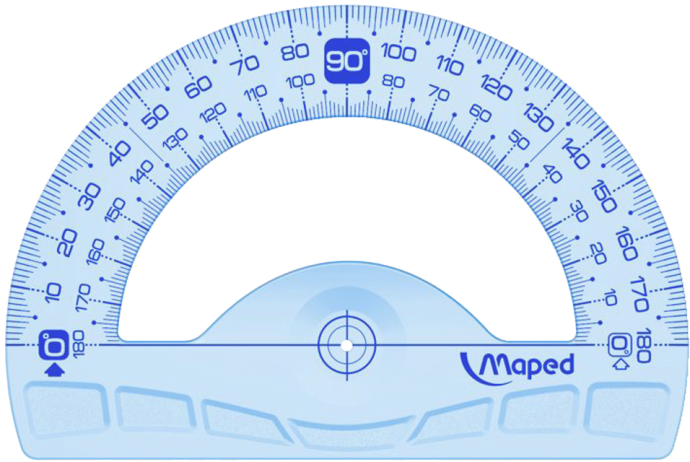 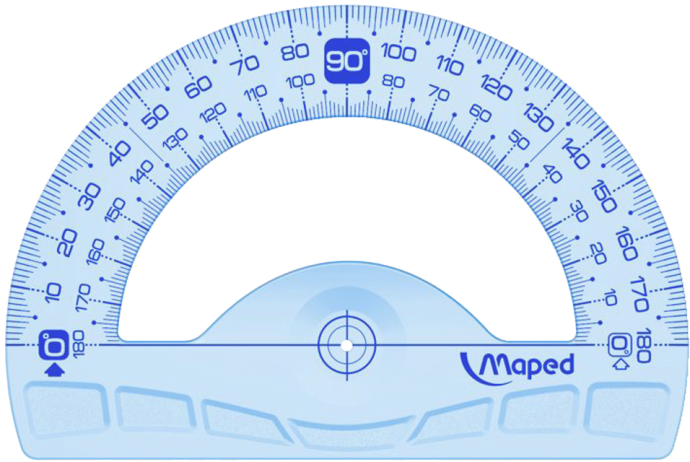 стр.251                №1652
31
Луч ОС лежит внутри угла АОВ, причем ∠АОС=370, ∠ВОС=190. Чему равен угол АОВ?
A
?
C
370
190
B
O
Закрепление материала урока
32
33
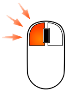 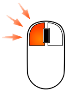 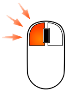 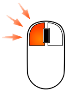 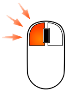 A
B
B
B
A
A
D
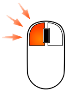 B
O
C
C
O
O
O
O
C
D
D
D
C
C
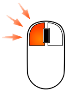 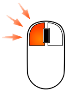